500 EVLER 
GÖKKUŞAĞI
ŞATOPARK
BAYINDIRLIK-HATBOYU
İSTASYON-OFİS
ALAY- KURUÇEŞME
ŞEHİTLİK-BAĞLAR
TOPLUKONUT
S.EYYÜBİ BULVARI(YARIM)
METROPOL-5




















GAZİLER
TALAYTEPE
METROPOL-HAYATKENT
ÜÇ KUYULAR
DİCLEKENT
YENİYOL-HUZUREVLERİ
MEMURSEN
75. YOL
ZÜMRÜTKENT
YENİ STADYUM
TEKEL
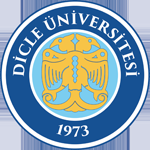 DİCLE ÜNİVERSİTESİ
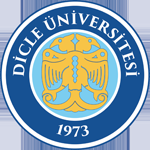 DİCLE ÜNİVERSİTESİTEMİZLİK SERVİSİ
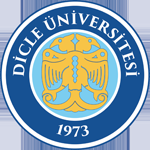 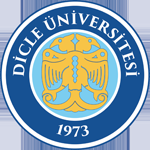 CEZAEVİ ÜST KÖŞE
C.EVİ ALT KÖŞE
POLİS OKULU
EMEK CADDESİ
ORYIL KAVŞAĞI
SAĞLIK OCAĞI CAD.
BAĞLAR 4 YOL
FATİH/GÖÇMENLER CAD.





İSTASYON PERON
CEMİL OĞLU CAD.
ALİPINAR KÖPRÜSÜ
ESKİ EĞİTİM
ETBALIK
ŞEHİTLİK
ESKİ HAL
DAĞKAPI
1
DİCLE ÜNİVERSİTESİTEMİZLİK SERVİSİ
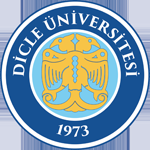 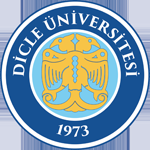 HUZUREVLERİ
DİCLEKENT KAVŞAĞI
MEDYA KAVŞAĞI
KAYAPINAR CAD.
GAZİLER KAVŞAĞI
ÇEŞME DURAĞI







CEYLAN AVM
RAPSODİ MOBİLYA
TESİSLER
NİNOVA
SEYRANTEPE
2
DİCLE ÜNİVERSİTESİGÜVENLİK SERVİSİ
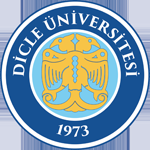 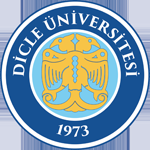 TOPLUKONUT
3 KUYULAR
DİCLEKENT
YENİYOL
POLAT KAVŞAĞI
MUSA ANTER
GAZİLER






500 EVLER
GÖKKUŞAĞI
H.ALANI KAVŞAĞI
TOPTANCILAR
BAĞLAR 4 YOL
İLÇE GARAJI
1
DİCLE ÜNİVERSİTESİ GÜVENLİK SERVİSİ
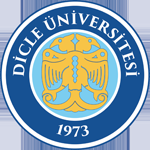 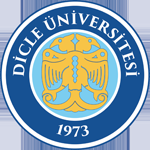 KÖRHAT
İSTASYON
BAĞLAR 4 YOL
SAĞLIK OCAĞI
KOŞUYOLU
HATBOYU
POLİS OKULU
ÖZLEM 2000
C.EVİ ÜST KÖŞE
TOPTANCILAR
H.ALANI KAVŞAĞI
NEVRUZ PARK
F.MUAYENE İST.


500 EVLER
TESİSLER
NİNOVA AVM
SEYRANTEPE
İPLİK
3 KUYULAR
ARAŞTIRMA HST.
METROPOL
DİCLEKENT
BAYINDIRLIK
BATIKENT
DAĞKAPI
2
DİCLE ÜNİVERSİTESİ GÜVENLİK SERVİSİ
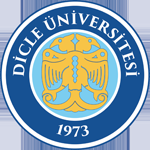 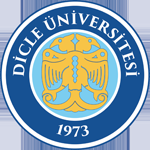 DAĞKAPI
OFİS
AYHAN DURAĞI
ALİPINAR 
BAĞLAR 4 YOL
HATBOYU
ÖZLEM 2000
İSKANEVLERİ





TOPTANCILAR
H.ALANI KAVŞAĞI
500 EVLER
GAZİLER
POLAT KAVŞAĞI
DİCLEKENT
3 KUYULAR
SEYRANTEPE
3
DİCLE ÜNİVERSİTESİ GÜVENLİK SERVİSİ
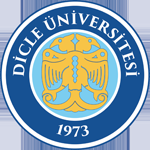 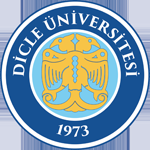 TOPLUKONUT
SEYRANTEPE
ŞEHİTLİK
ALAY
KURUÇEŞME
BAĞLAR 4 YOL
ORYIL
POLİSOKULU
C.EVİ ALT KÖŞE
MEDİNE BULVARI
H.ALANI KAVŞAĞI
YENİHAL
ŞATOPARK
NEVRUZ PARK
HAMRAVAT EV.

GAZİLER
YENİYOL
DİCLEKENT
METROPOL KVŞ
BEDİR YAPI
MALİYE 3 KON.
3 KUYULAR
ŞİLBE
HUZUREVLER
NİNOVA
TESİSLER
BAYINDIRLIK
BAYRAMOĞLU
BATIKENT
DAĞKAPI
4
DİCLE ÜNİVERSİTESİ REKTÖRLÜK500 EVLER
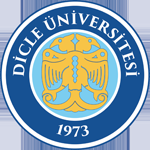 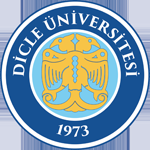 1
TEPEŞEHİR KVŞ.
A.KADİR AKSU CAD.
L.KASIM CAD.
FİNAL OKULLARI
BEŞYÜZEVLER TOKİ
1201 SOK.
RİHA CAD.
LALEŞ BULVARI
1050 SOK.



ÇARÇIRA CAD.
1093 SOK.
AFET EVLER KAVŞAĞI
BEŞYÜZEVLER KAVŞAĞI
ANA CADDE BÜFE
KADOİL PETROL
ZANA DÜĞÜN SALONU ÖNÜ
TEPEŞEHİR KVŞ.
METRO MARKET
HAMRAVAT
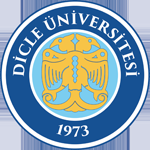 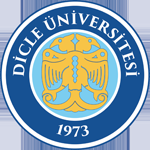 DİCLE ÜNİVERSİTESİ REKTÖRLÜK GÖKKUŞAĞI
2
ATATÜRK ANADOLU MTL
PARİS DÜĞÜN SALONU
YEŞİLDALLI KAVŞAĞI
GÖKKUŞAĞI KAVŞAĞI
GÖKKUŞAĞI SİTESİ
MERAM 4 KAVŞAĞI













































1219.SOKAK
ARAM TİGRAN CAD.
MERAM 5 DAMLAKENT
HAMRAVAT KAVŞAĞI
FENNİ MUAYENE İST
DOĞUMEVİ KAVŞAĞI
DİCLE ÜNİVERSİTESİ REKTÖRLÜK         ŞATOPARK
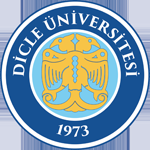 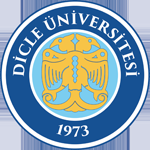 3
YENİ HAL 2. CADDE
BEST FIRIN
ŞOK MARKET
ÖZKAYA ELEKTRİK
ŞATO PARK
ORHAN DOĞAN CAD.
ÇEVLİK CADESİ




YENİ HAL KAVŞAĞI
YENİ HAL CADDESİ
A. AZRA EVLER
TOPTANCILAR 
TOPTANCILAR KVŞ.
KARACADAĞ CAD.
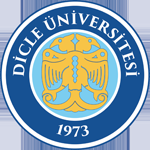 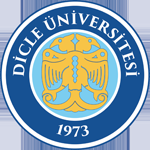 DİCLE ÜNİVERSİTESİ REKTÖRLÜK       BAYINDIRLIK         HATBOYU
BAYINDIRLIK
BAYRAMOĞLU
BATIKENT KAVŞAĞI
ORYIL KAVŞAĞI
HAYBOYU














ÖĞRETMENLER SİTESİ
EMEK CADDESİ
POLİS OKULU
C.EVİ ALT KÖŞE
C.EVİ ÜST KÖŞE
4
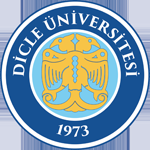 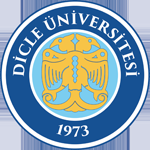 DİCLE ÜNİVERSİTESİ REKTÖRLÜK
İSTASYON-OFİS

EĞİTİM KAVŞAĞI
İSTASYON SÜMER CAMİİ
AYHAN DURAĞI
OFİS
ASKERLİK ŞUBESİ
ÇAMLICA
DAĞKAPI
5
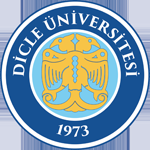 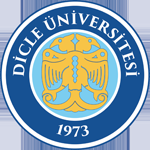 DİCLE ÜNİVERSİTESİ REKTÖRLÜK   ALAY-K.ÇEŞME
6
1. ALAY KARŞISI 
2. ESKİ CEYLAN İNŞ.
3. KURUÇEŞME
3. İSKAN EVLERİ
4. SAYIN SİTESİ
5. CENGİZLER CAD.






6. C.EVİ ÜST KÖŞE
7. MEGA CENTER
8. TESİSLER KVŞ.
9. NİNOVA AVM.
10.3.YOL
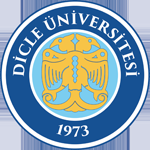 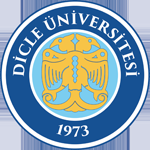 DİCLE ÜNİVERSİTESİ REKTÖRLÜKŞEHİTLİK
DSİ LOJMANLARI
ŞEHİTLİK SON D.
 ŞEHİTLİK MEZARLIK 
ETBALIK KÖŞESİ
ŞEHİTLİK 4 YOL 
DSİ
İSTASYON PERON
CEMİLOĞLU CAD.



MALKOÇ PETROL
BATIKENT KAVŞAĞI
ORYIL KAVŞAĞI
KOŞUYOLU
OFİS
ESMA OCAK
TRAFİK BAHÇESİ
DAĞKAPI
7
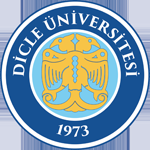 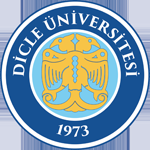 DİCLE ÜNİVERSİTESİ REKTÖRLÜKTOPLUKONUT
8
A101 	
2.ETAP-1
3. 2.ETAP-2
4. 2.ETAP-3
5. KARAKOL	
6. 5. SOKAK
7. KOÇOĞLU





8. EKİNCİLER
9. ARGE GİRİŞ
10. ARGE ÇIKIŞ
11. 3.ETAP
12. ÇEŞME DURAĞI
13. TEDAŞ KAVŞAĞI
14. SEYRANTEPE (SABAH)
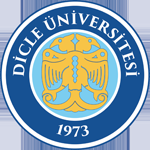 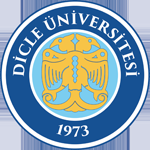 DİCLE ÜNİVERSİTESİ REKTÖRLÜK  S.EYYÜBİ BULVARI
9
MASRTFORŞ KVŞ
AY YAPI
S.EYYÜBİ KVŞ
ÇEYSA PREMİYUM
75.YOL KAVŞAĞI
ŞABAN USTA DURAK
Y.GÜNEY KAVŞAĞI


KAYAPINAR KVŞ
GAZİLER KVŞ
PEYAS
POLAT KVŞ
KANTAR
POLİS LOJMANLARI
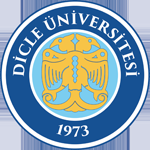 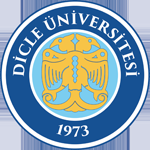 DİCLE ÜNİVERSİTESİ REKTÖRLÜK      METROPOL-5
ELVANKENT
OTOGAR KVŞ.
MEZOPOTAMYA CAD.
METROPOL-5 KVŞ
KOPLEXİA YAPI
N. HİKMET CAD. KVŞ
N.HİKMET CADDESİ






MİGROS MRK.
TEZGEL KOM  MRK.
75.YOL KAVŞAĞI
DOĞUMEVİ KVŞ.
DOĞUMEVİ
MEMORİAL HST.
10
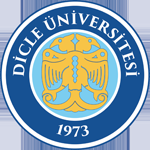 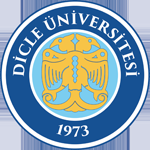 DİCLE ÜNİVERSİTESİ REKTÖRLÜK   GAZİLER
KAYA PINAR CAD.
RCS SİTESİ
FARUK MARKET
SHELL PETROL
MUSA ANTER CAD.







KENT MARKET
ŞOK MARKET 
AYŞENUR Z. CAD.
KAPLAN CİTY
ESKİ SON DURAK
11
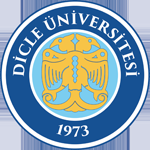 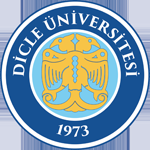 DİCLE ÜNİVERSİTESİ REKTÖRLÜK  TALAYTEPE
12
HALK AVM.
ÇARKANAT
KARAYIL İNŞ.
HAYATKENT 3
NAZIM HİKMET CAD.
BAVER YAPI
AZER YAPI
BP PETROL
TÜRKCEL GLOBAL
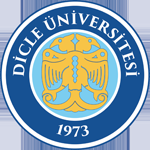 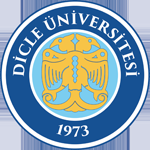 DİCLE ÜNİVERSİTESİ REKTÖRLÜK   METROPOL    HAYATKENT
13
DİCLEKENT KAVŞAĞI
MEDYA KAVŞAĞI
YILMAZ GÜNEY CAD.
METROPOL-1
SARAY MARKET
METROPOL-3


TEKEL CADDESİ
GOLDROM MARKET
MAHABAD CAD.
HAYATKENT-1-2  
TES- İŞ
SHELL
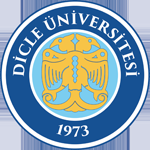 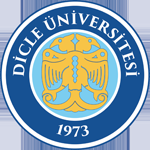 DİCLE ÜNİVERSİTESİ REKTÖRLÜK        ÜÇKUYULAR
14
NUR SİTESİ
YILDIZ SİTESİ
ÜÇKUYU 2.CADDE
ÜÇKUYU 3. CADDE
BARAJ BULVARI
KUYUBAŞI TOKİ




A101 MARKET
ELAZIĞ CADESİ
SHELL
FORM (AKŞAM)
ÖĞR.EVİ (AKŞAM)
SEYRANTEPE (AKŞAM)
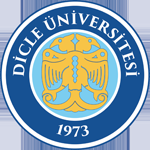 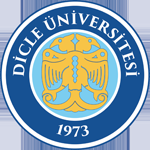 DİCLE ÜNİVERSİTESİ REKTÖRLÜK       DİCLEKENT
15
KAYAPINAR CAD.
BATI HASTANESİ 
265. SOKAK
AVA DÜĞÜN SALONU
CİZRELİOĞLU LİSESİ
YILMAZ GÜNEY CAD.



REBA SİTESİ
DİCLEKENT BULVARI
ZİRAAT B. KARŞISI
MİLLET İLKOKULU
ELİF LİVAN O.O
PARK ORMAN
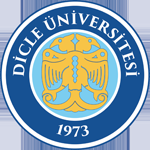 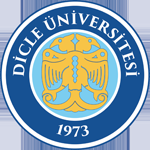 DİCLE ÜNİVERSİTESİ REKTÖRLÜK   YENİYOL      HUZUREVLERİ
16
OPET PETROL
AHMET ARİF CAD.
GO PETROL
H.EVLERİ SON DURAK
KARAKOL
TEZGEL MARKET





H.EVLERİ İLKOKULU 
MEKKE CAMİİ
TAKSİ DURAĞI
TRAFO
SEYRANTEPE (AKŞAM)
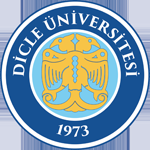 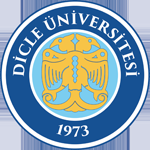 DİCLE ÜNİVERSİTESİ REKTÖRLÜK      MEMURSEN
17
CEZAEVİ KAVŞ
GÜNEŞ YAPI.
ZİRVE TAKSİ
VALİ GÖKHAN A. LİSESİ
MASTFROŞ KAVŞAĞI
ZÜMRÜT-4 YAPI
BUBYA YAPI
ÇEVRE YOLU
MEMURSEN KAVŞAĞI
YİĞİT YAPI












MEMURSEN
GÜNEYDOĞU 8
MALİYE KON.2
MALİYE KON.3
WİNSTON AVM
MEZOPOTAMYA BULVARI
ELAZIĞ CADDESİ
DOSTDOĞRU ELK.
FORM (AKŞAM)
ÖĞRT.EVİ (AKŞAM)
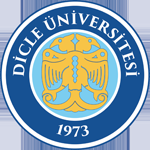 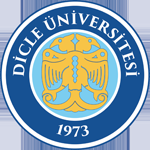 DİCLE ÜNİVERSİTESİ REKTÖRLÜK      75. YOL
18
DEFİNE AVM
LUNAPARK KAVŞAĞI
GO PETROL KAV.
MAHABAD BULVARI
LUNAPARK KAV.
MEGA SİTESİ
İSTANBUL EVLER	
CEYSA SİTESİ

TOTAL PETROL
DÜNYA KAVŞAĞI
TEKEL KAVŞAĞI
ELAZIĞ CAD.
FORUM AVM
ŞİLBE
ÖĞR.EVİ (SABAH
SEYRANTEPE (SABAH)
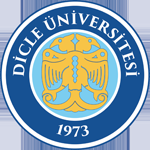 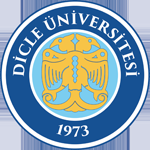 DİCLE ÜNİVERSİTESİ REKTÖRLÜK    ZÜMRÜTKENT
19
FENNİ MUAYENE İST
OPET
NEVRUZ PARK KAVŞAĞI
HAVAALANI KAVŞAĞI
ZÜMRÜTKENT SİTESİ
ZÜMRÜTKENT CAMİİ





















DİSKİ MAKİNA İKMAL
YENİKÖY KAVŞAĞI
ORHAN DOĞAN CAD.
BİM MARKET
GÖLETLİ PARK
CEYLAN AVM
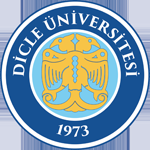 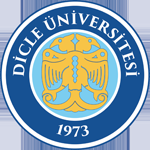 DİCLE ÜNİVERSİTESİ REKTÖRLÜK Y. STADYUM
20
GÜNEŞ DÜĞÜN SLN.
VİZYON PLUS
STAD YOLU
GO PETROL
FIRAT BULVARI






SHELL PETROL
IŞIKLAR
GAZİLER KAVŞAĞI
ÇEŞME DURAĞI
CEYLAN AVM
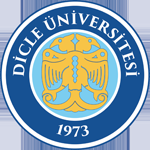 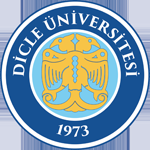 DİCLE ÜNİVERSİTESİ REKTÖRLÜK    TEKEL-WİNSTOWN
21
DÜNYA KAVŞAĞI
DİCLEKENT BUL.
BEDİR YAPI
AFET EVLER
WİNSTON AVM
MEVLANA O.O
MASTFRO CAD.

































ÇARŞAMBA PAZARI
OKULLAR BÖLGESİ
TEKEL KAVŞAĞI
ELAZIĞ YOLU KVŞ
FORM AVM
ŞİLBE
ÖĞRETMENEVİ
SEYRANTEPE (AKŞAM)